KDE SME BýVALI V MINULOSTI A KDE BýVAME DNES?
SÍDLO...
miesto usadenia sa človeka
1.SAMOTA
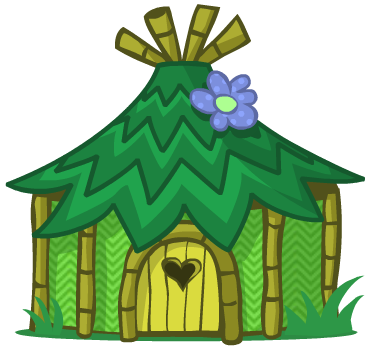 2.OSADA
oblasť osídlená ľuďmi
3.DEDINA
4. MESTO
obytné miesto človeka
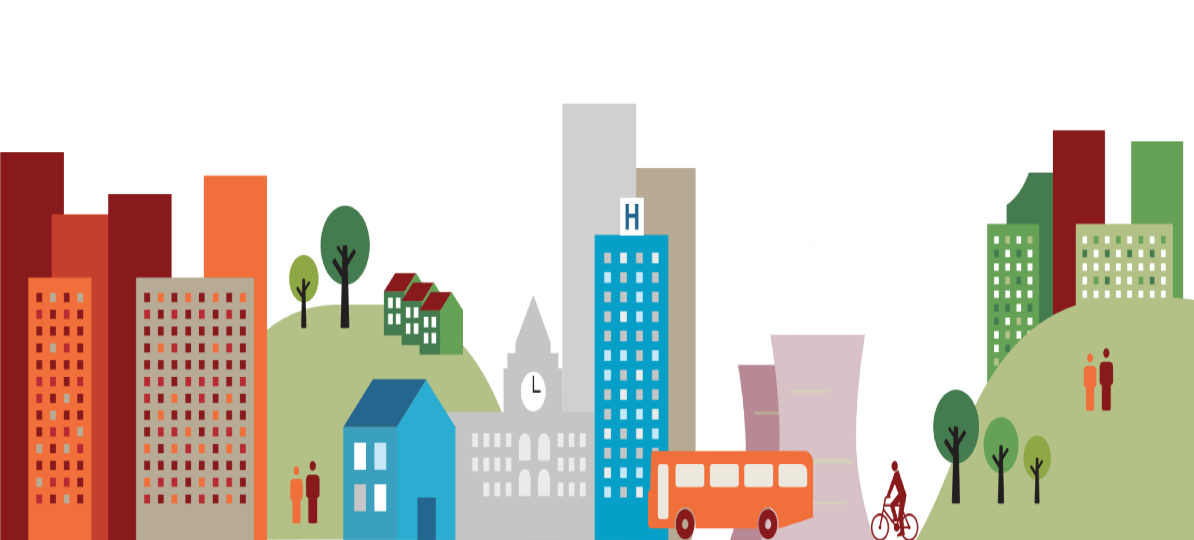 5. VEĽKOMESTO
PRVé sídla...
doba kamenná – prvé obydlia
Vedel si, že...?
Prvé dediny vznikali práve tam, kde sa nachádzali vodné toky, najčastejšie pri brehoch riek. Čo myslíš, PREČO?
primitívne osady
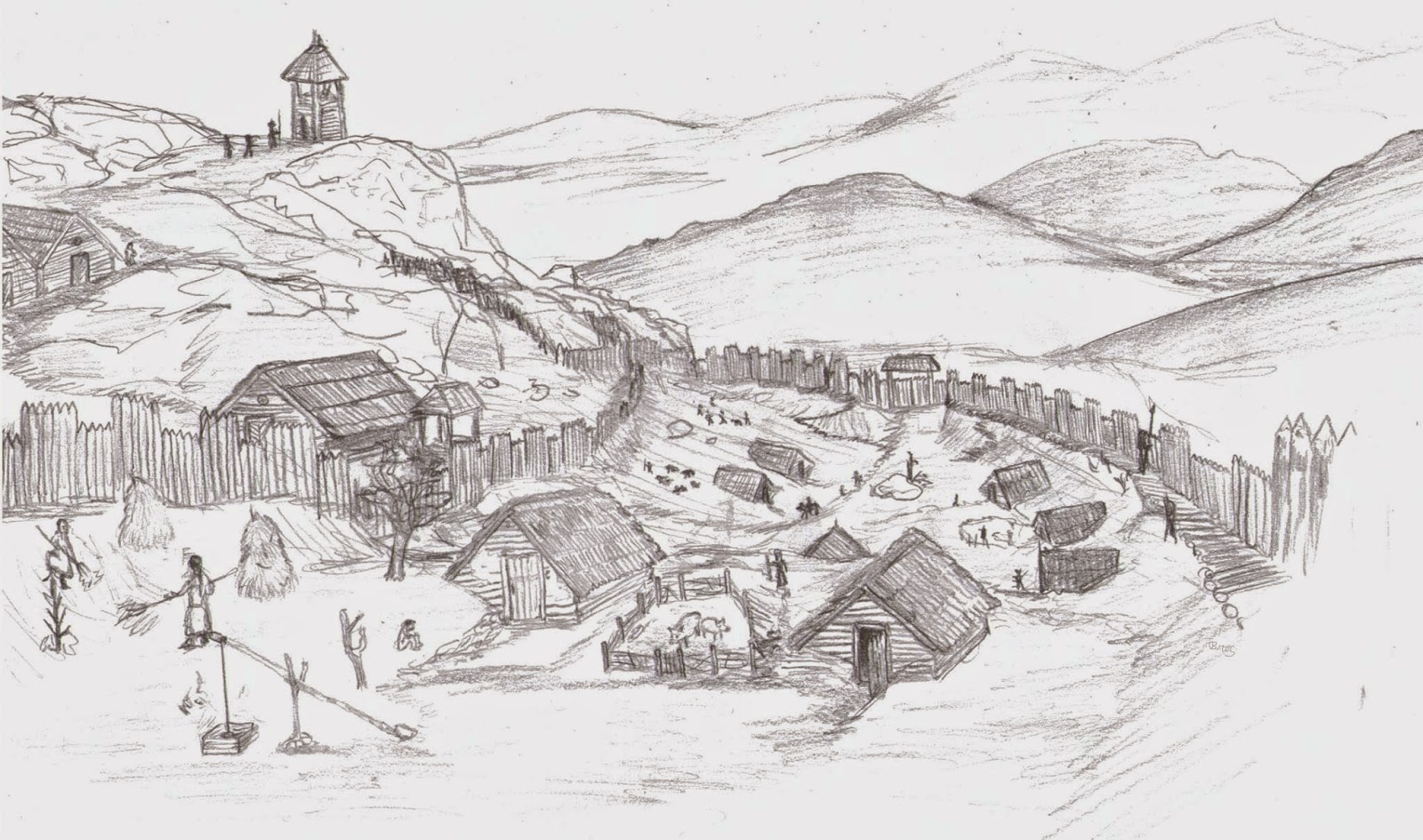 neolit – človek poľnohospodár
trvalé sídla
Z galérie najstarších sídel...
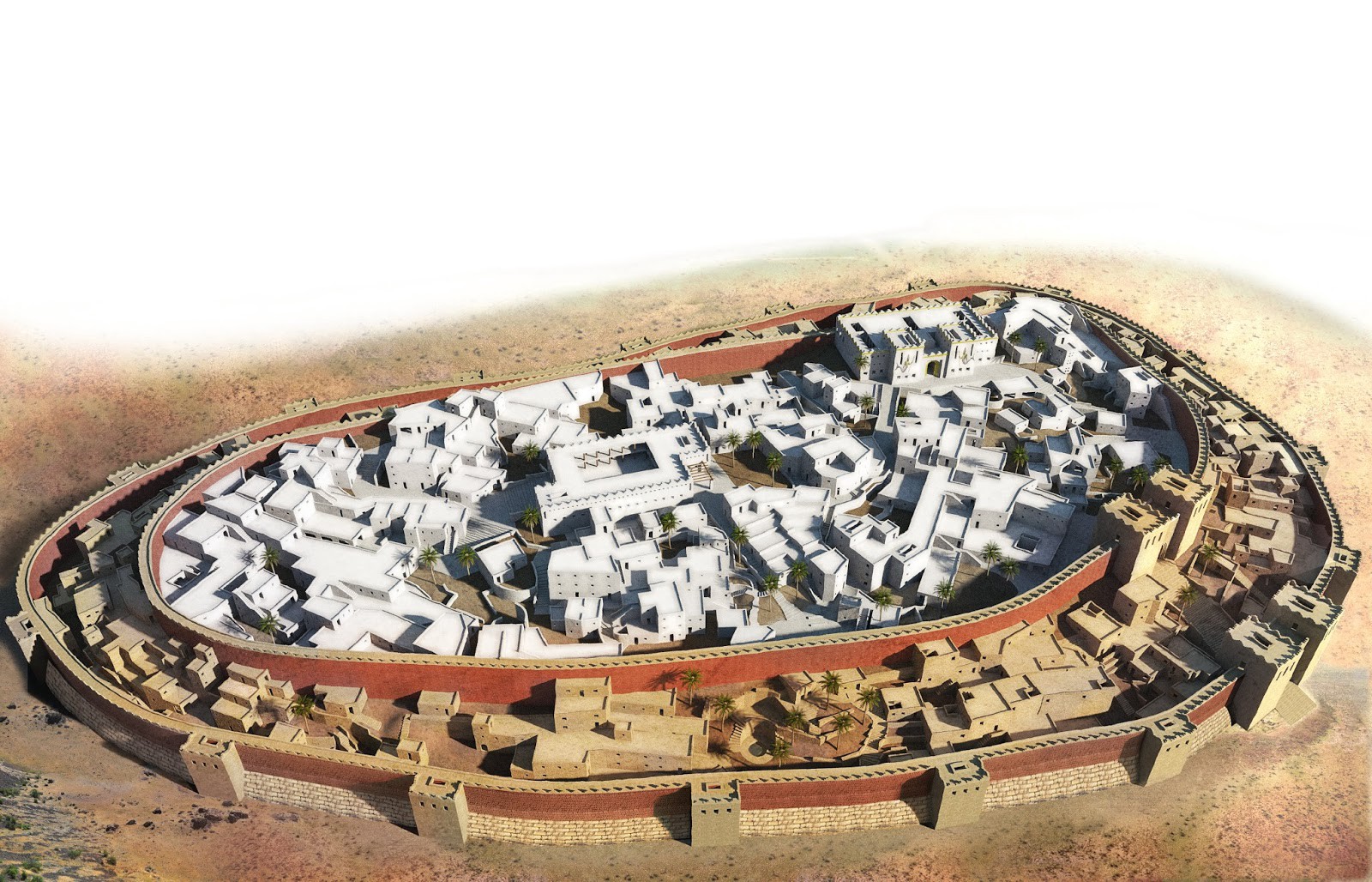 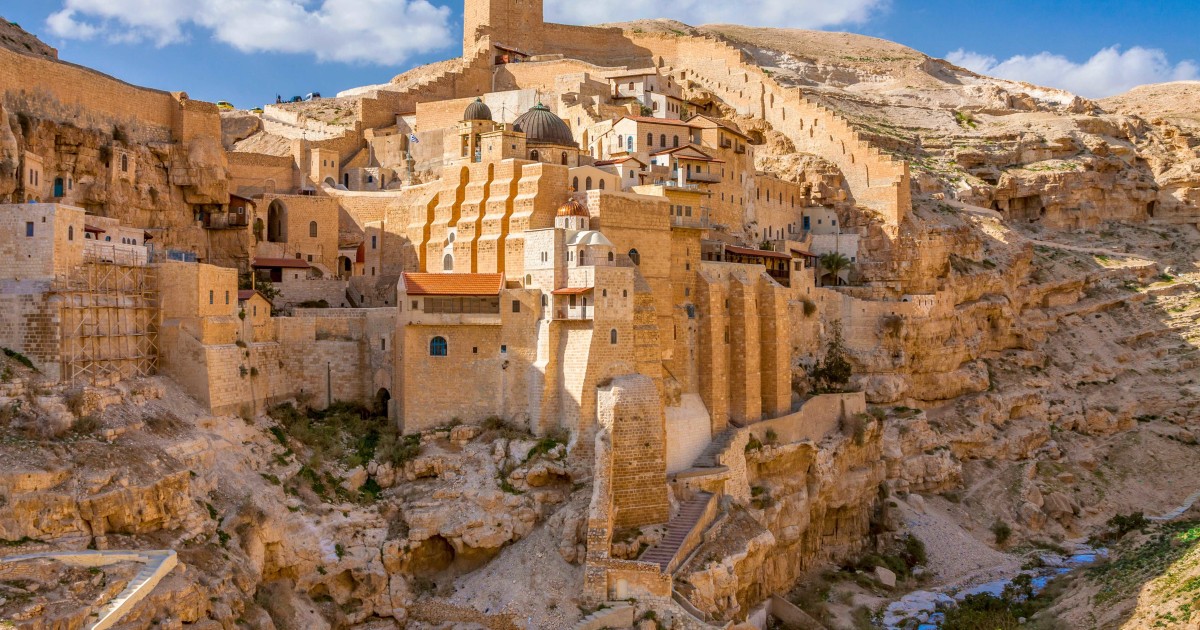 Vedel si, že...?
Mesto Jericho je jedno z najstarších osídlených oblastí sveta spred 9000 rokov pred Kristom.
Z galérie najstarších sídel...
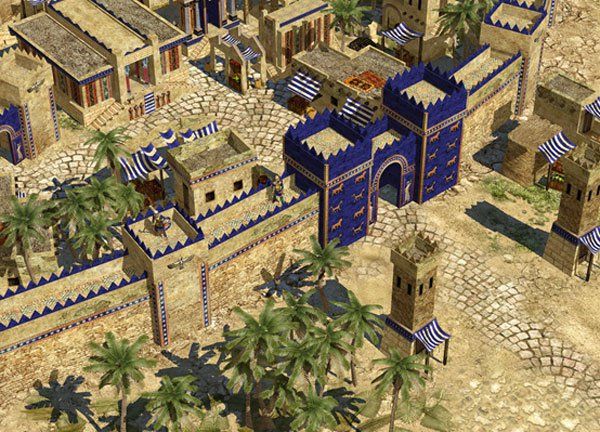 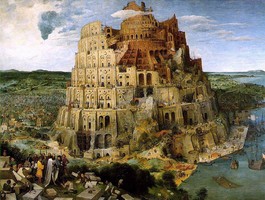 Vedel si, že...?
Babylon je staroveké mesto, ktoré sa nachádzalo na území Mezopotámie.
Z galérie najstarších sídel...
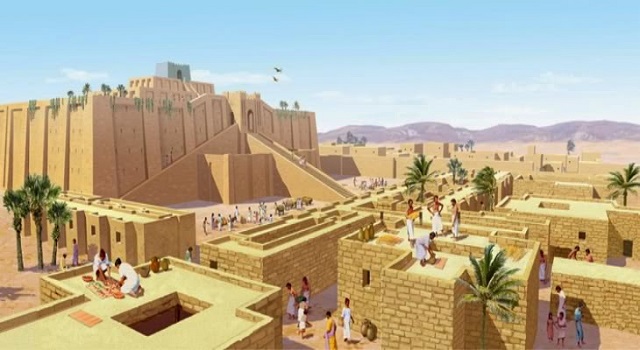 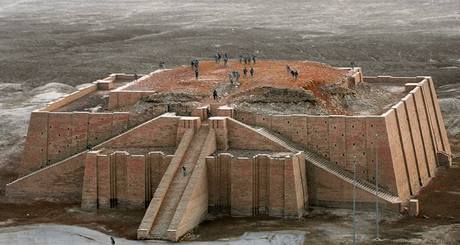 Vedel si, že...?
Mesto Ur založil ešte 5000 rokov pred Kristom jeden z najstarších národov sveta, Sumeri.
Z galérie najstarších sídel...
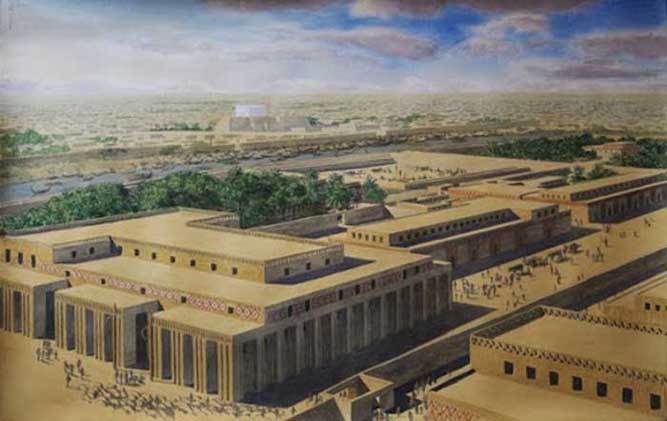 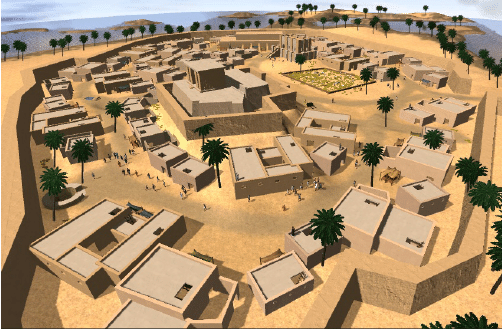 Vedel si, že...?
Uruk je staroveké mesto, v ktorom vzniklo vôbec prvé písmo na svete – klinové písmo.
Diskutujeme...
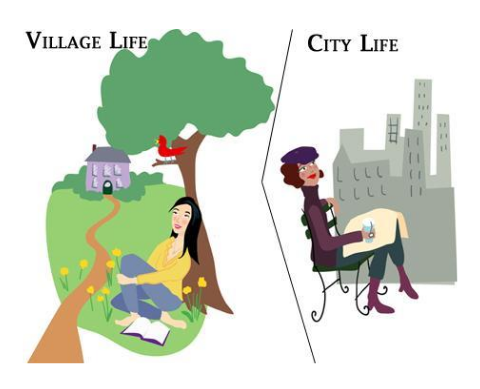 Život na dedine a život v meste je úplne odlišný. Dokážete uviesť rozdiely v spôsoboch života?
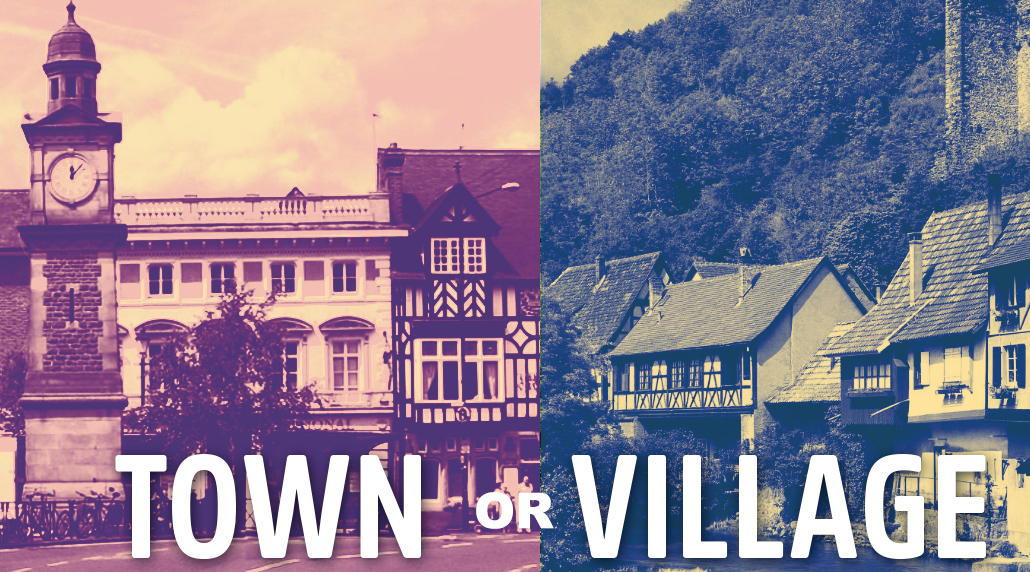 ŽIVOT na dedine...
1. život v domoch
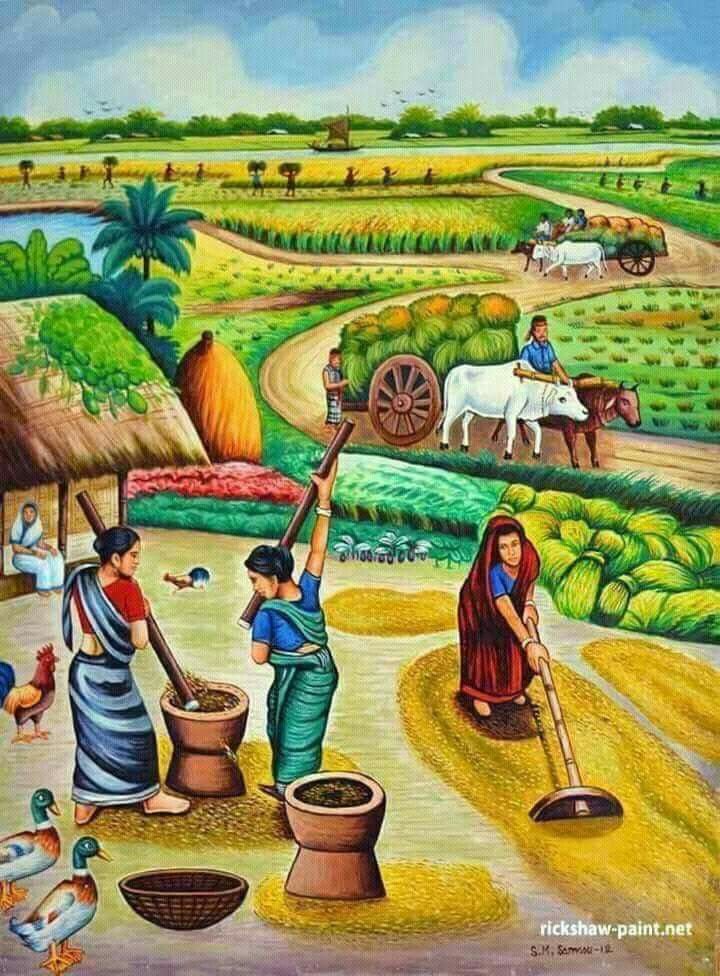 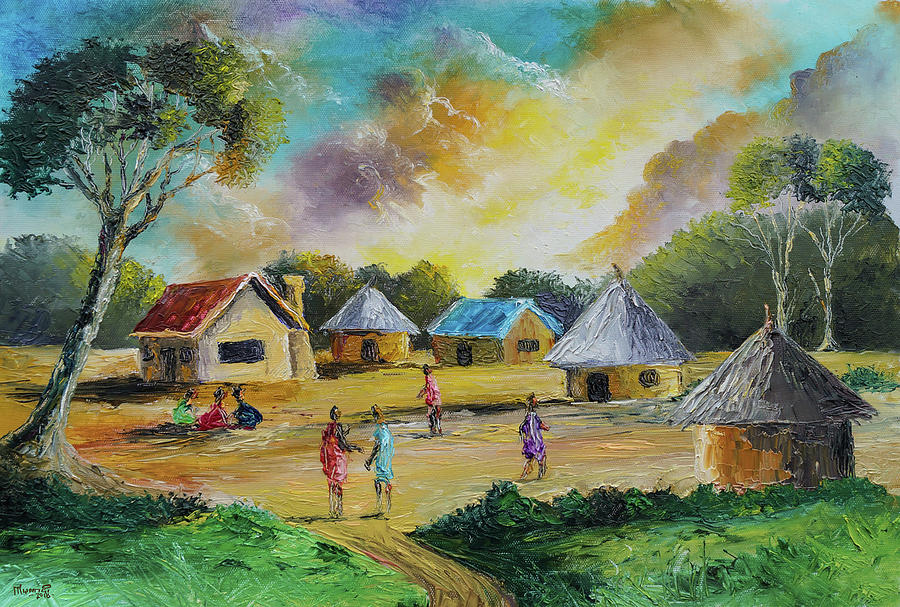 2. poľnohospodárstvo
3. chov zvierat
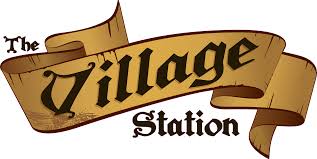 ŽIVOT v MESTE...
1. hustejšie osídlenie
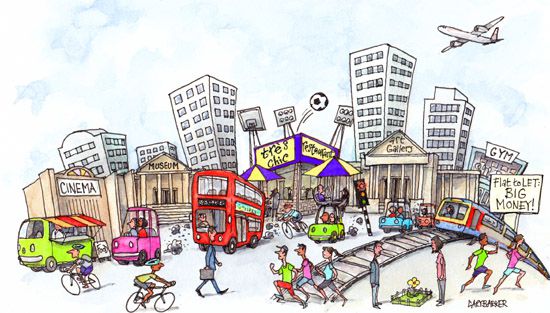 2. remeselníci
3. vznik obchodu
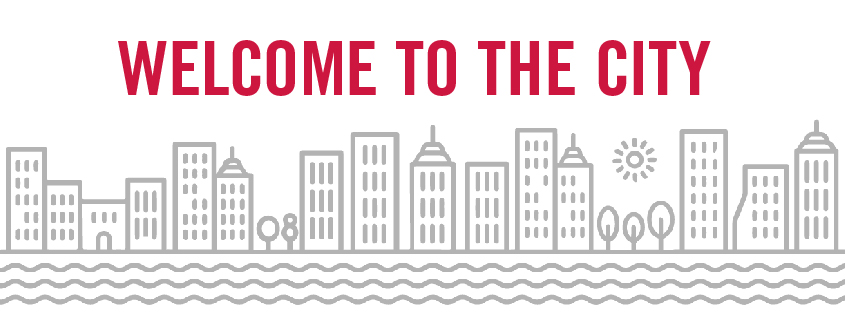 MEŠťANIA...
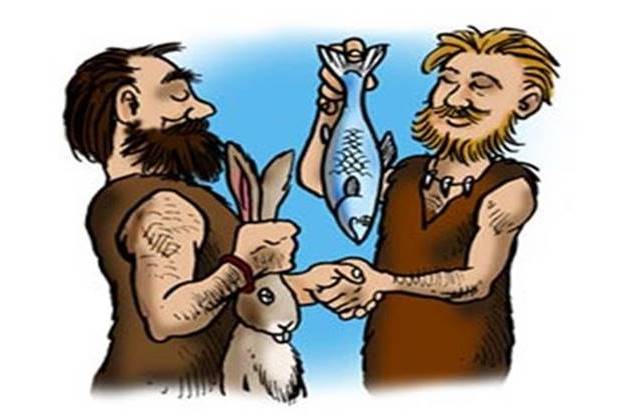 1. námestie – vznik trhov
2. výmenný obchod - barter
3. mince – peňažný obchod
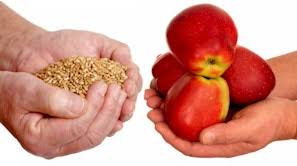 TRHY...
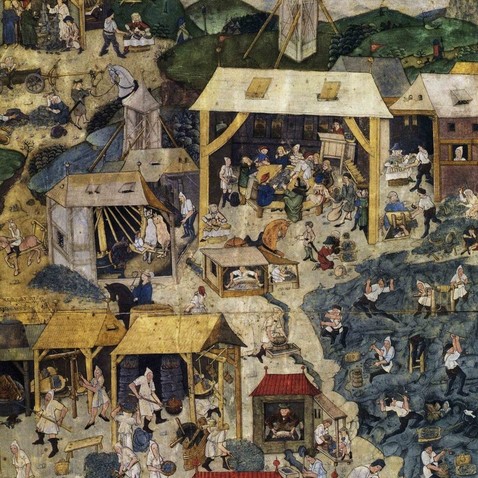 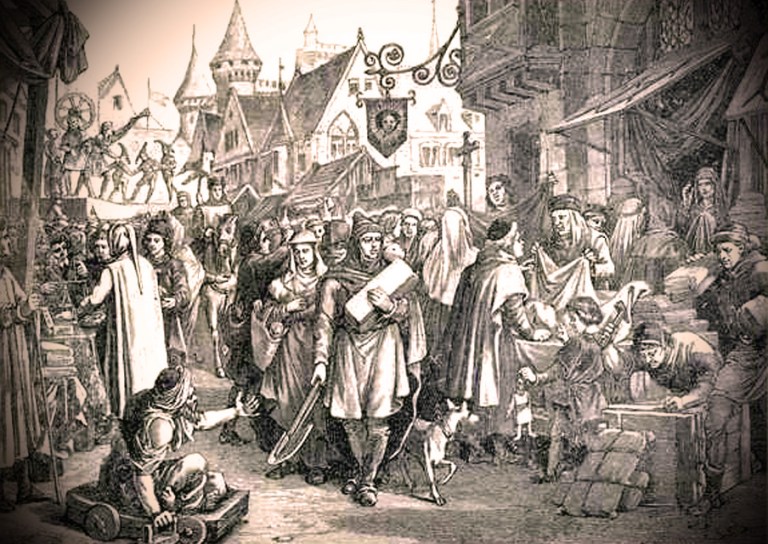 SPOZNÁŠ REMESLO?
1
2
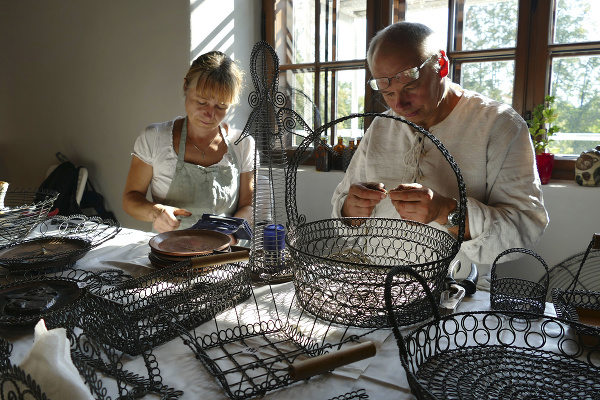 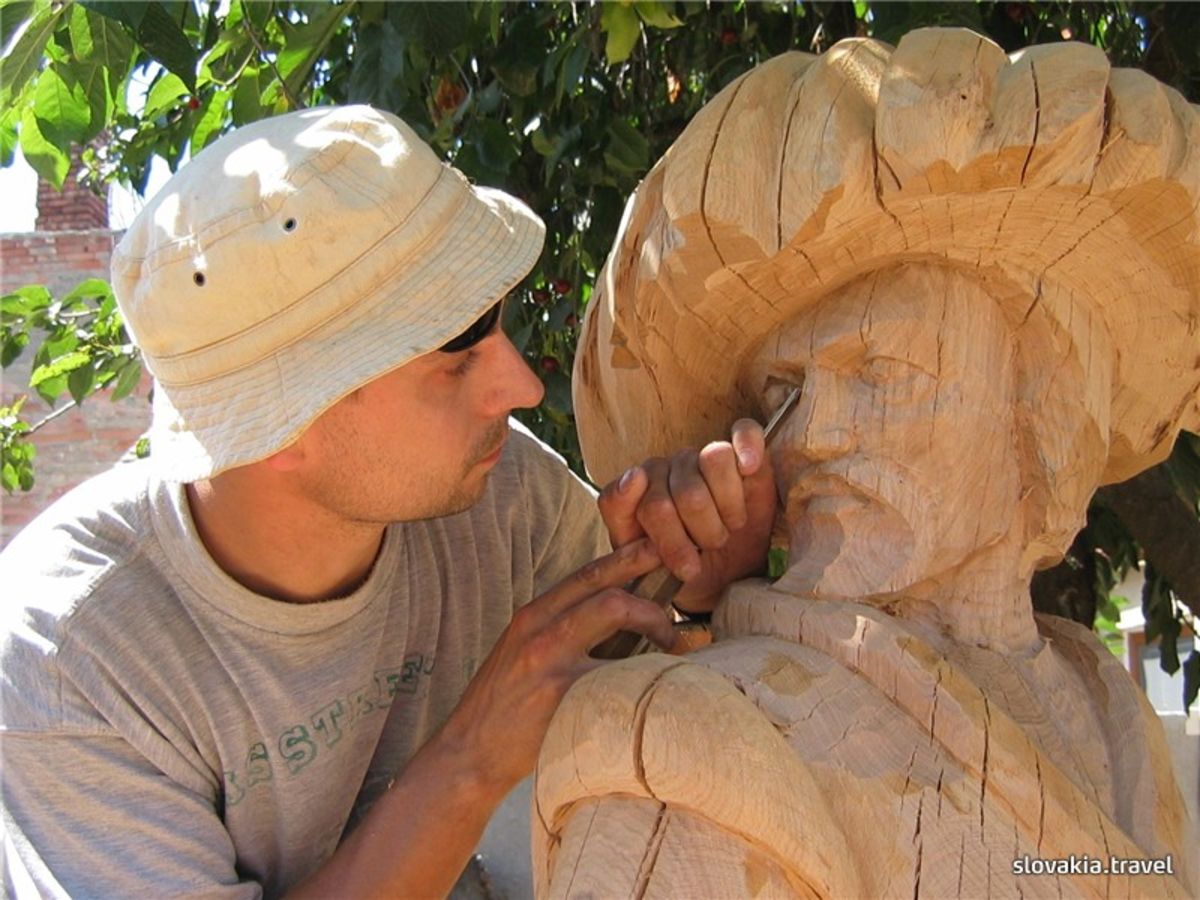 rezbárstvo
drotárstvo
SPOZNÁŠ REMESLO?
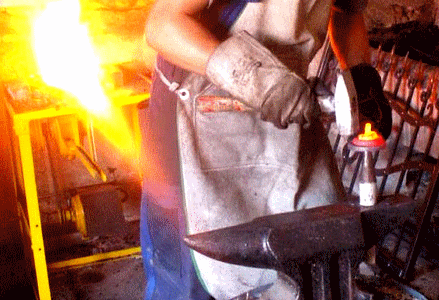 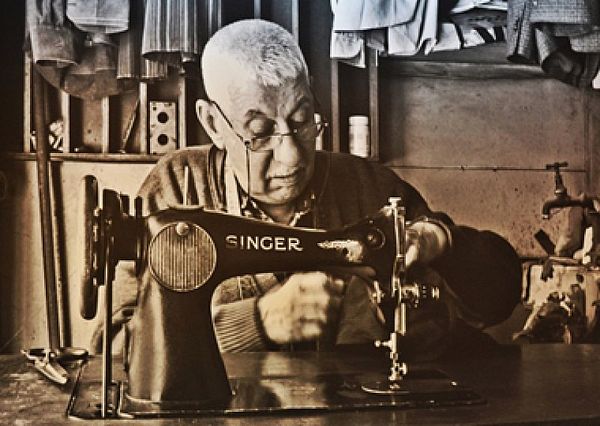 3
4
kováčstvo
krajčírstvo
SPOZNÁŠ REMESLO?
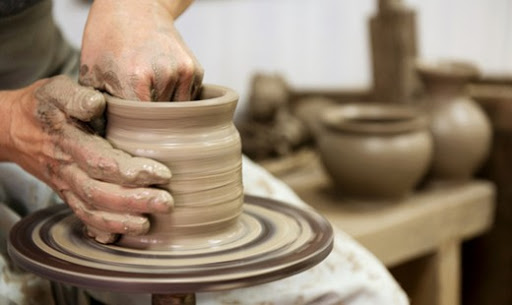 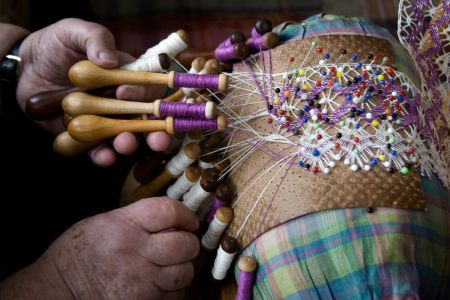 5
6
hrnčiarstvo
čipkárstvo
MINCE...
1. vyrábané z kusov kovu
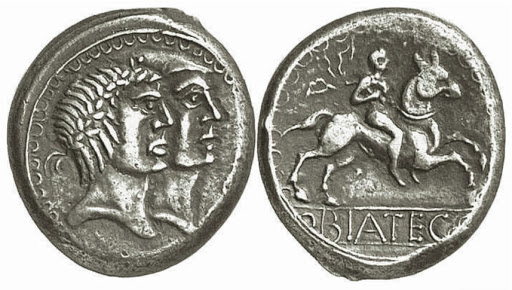 2. obsahovali znak mesta/meno kráľa
3. keltské mince
HRADISKá...
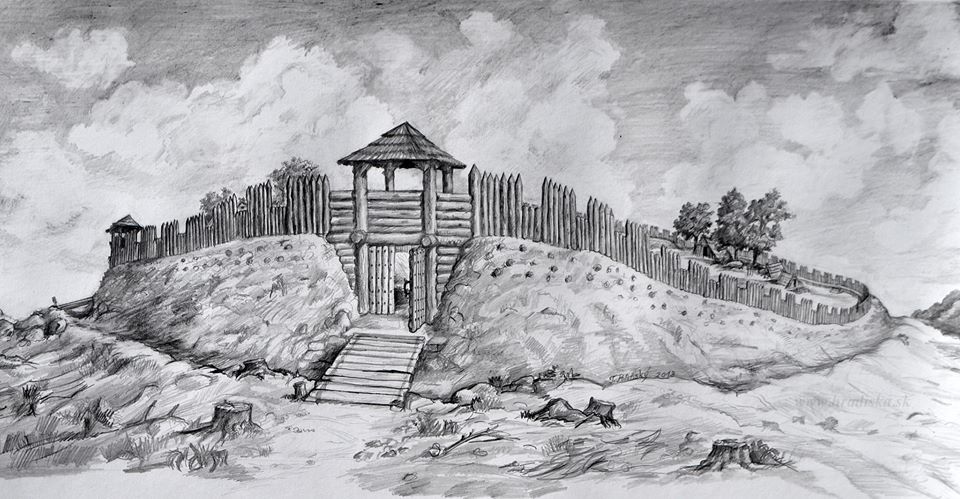 1. opevnené sídlisko
2. mesto i hrad súčasne
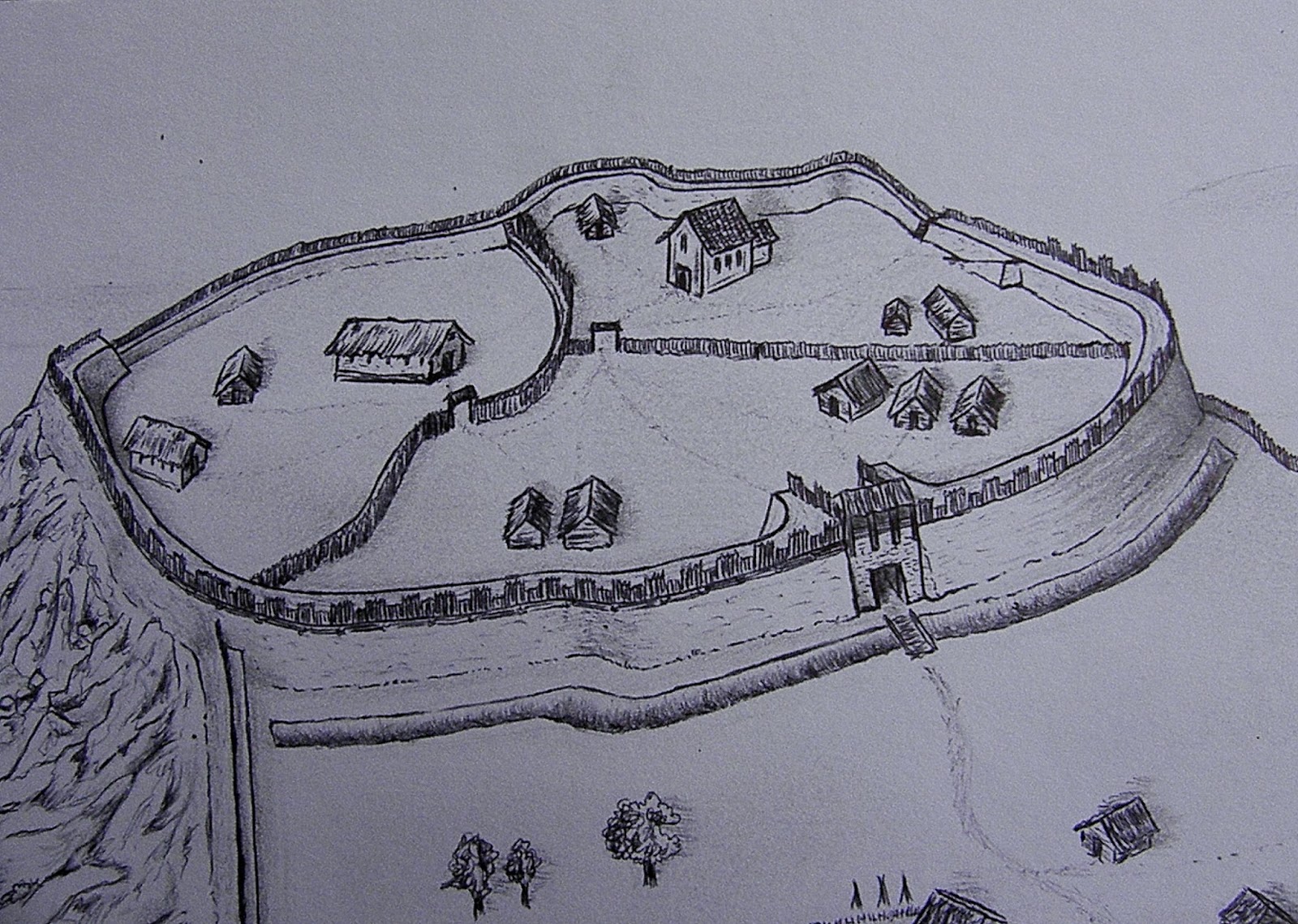 3. chránené násypmi kameňa, hliny alebo dreva
HRADISKá...
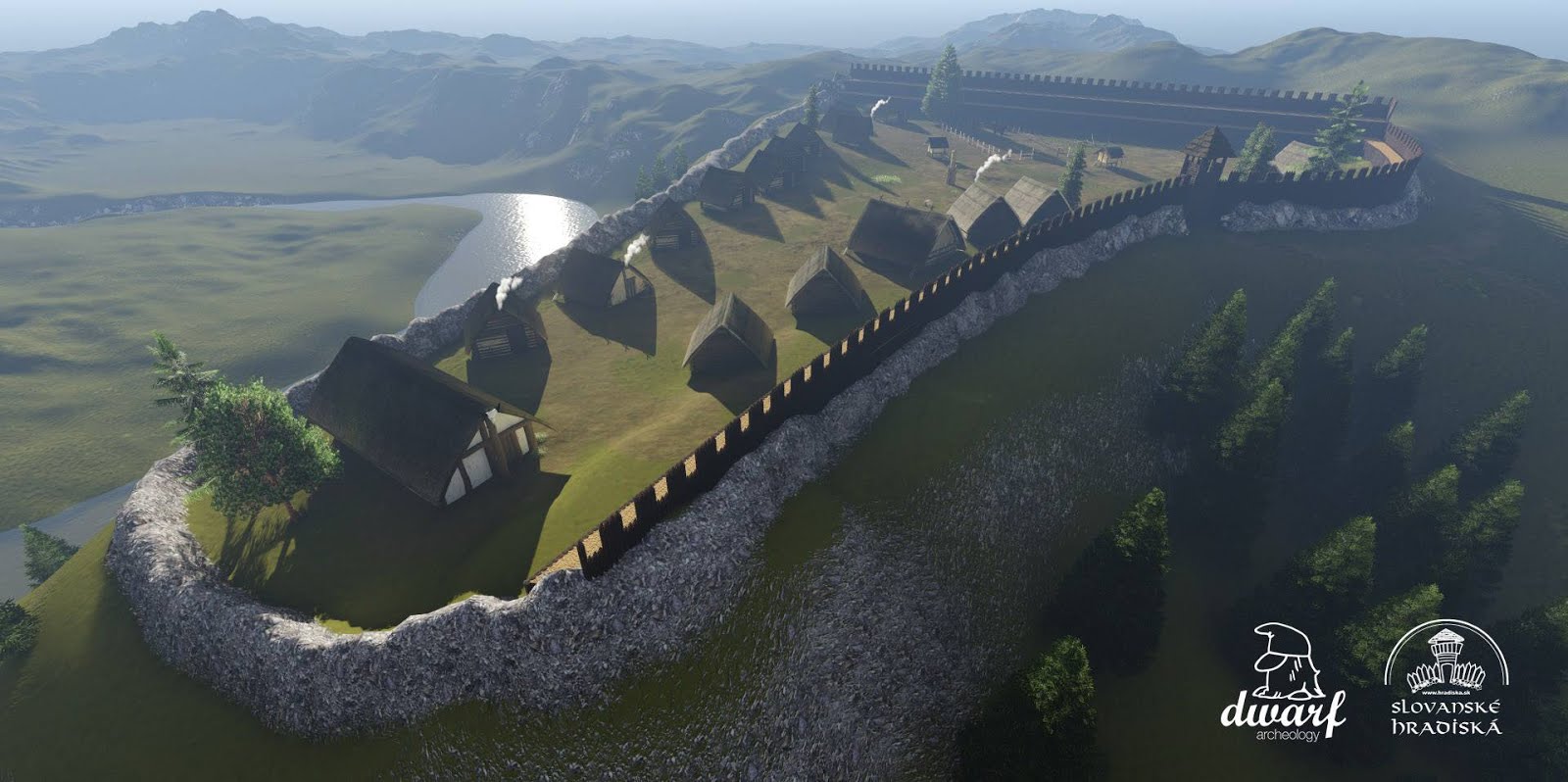 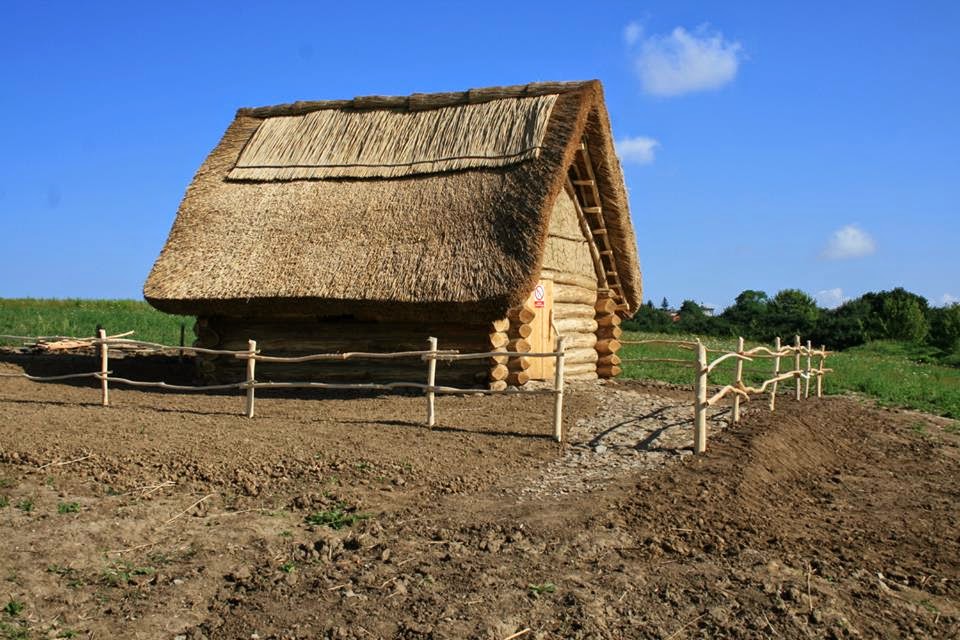 Nižná Myšľa
Bratislava
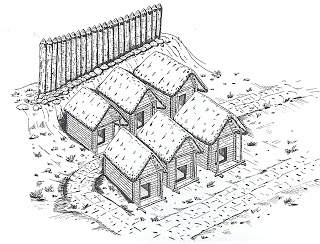 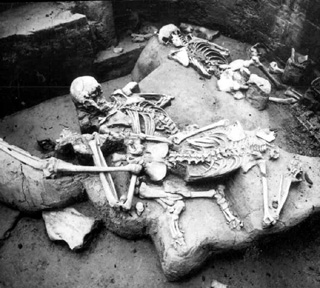 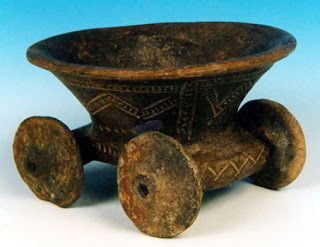 DOVIDENIA NABUDÚCE!
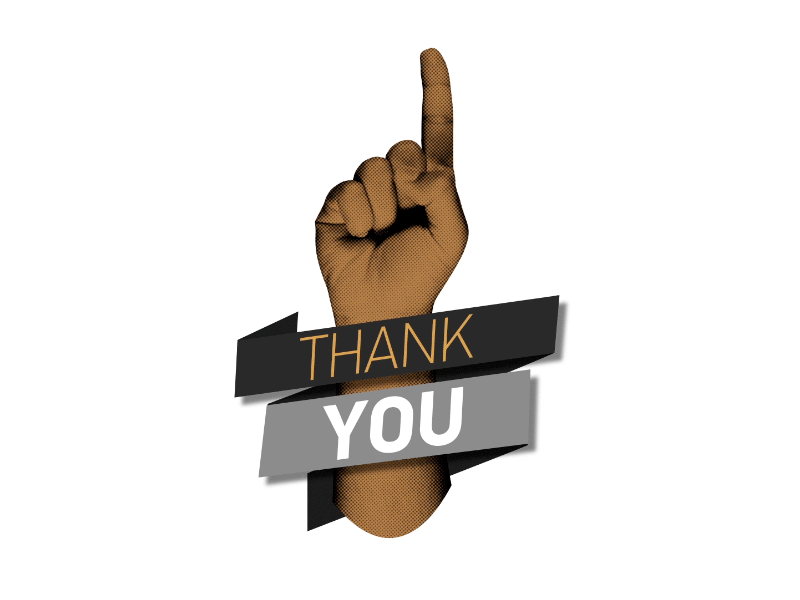